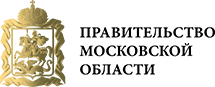 Частичное возмещение затрат на создание объектов инженерной инфраструктуры для новых промышленных предприятий и для новых производственных мощностей существующих промышленных предприятий на территории Московской области
Министерство инвестиций и инноваций
Условия реализации
Мера поддержки распространяется на:
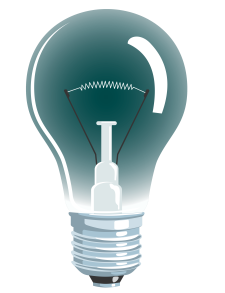 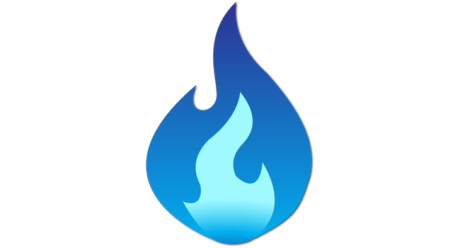 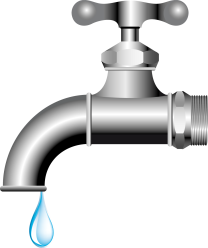 Электрификация
Газификация
Водоснабжение
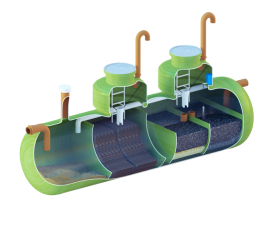 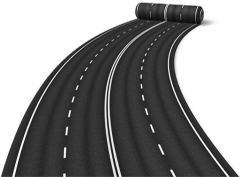 Локальные очистные сооружения
Подъездные дороги
Критерии получения
Объем инвестиций в инвестиционный проект более 100 млн руб. и создание не менее 50 рабочих мест с уровнем оплаты труда от 36,2 тыс. руб.
Ввод в эксплуатацию промышленного предприятияили нового объекта капитального строительства в рамках действующего промышленного предприятия (исключая склады, офисы) и начало промышленной эксплуатации установленного оборудования не ранее 01.01.2016
Предприятие должно быть зарегистрировано в Московской области, как юридическое лицо, либо как обособленное подразделение
КРИТЕРИИ
Промышленное предприятие, относящееся по ОКВЭД (раздел D) или ОКВЭД 2 (раздел C) к обрабатывающей отрасли промышленности
Работы связанные с строительством, реконструкцией или капитальным ремонтом должны быть осуществлены при условии наличия разрешения на строительство
Предприятие, которое провело инвестиции в проект должно в дальнейшем осуществлять производственную деятельность и предоставлять в Министерство отчеты о показателях и рабочих местах в течение 3 лет
Предмет компенсации
Подтвержденные затраты на создание и модернизацию инфраструктуры 
Подтвержденные расходы связанные с прокладкой инфраструктурных сетей с представлением всех подтверждающих документов по проекту                                                                  (год сдачи в эксплуатацию + 2 предыдущих года)
Компенсируется не более 10 % от стоимости проекта и не более 60 млн. руб., но не более суммы затрат, понесенных на создание
инженерной инфраструктуры
Критерии
✔
✔
✔
Производственные объекты и оборудование учтены на основных средствах, получены акты ввода в эксплуатацию
Наличие разрешения на строительство + наличие разрешений на ввод сетей инженерной инфраструктуры и объекта капитального строительства
Подтверждение фактически
 проведенных затрат
на реализацию проекта и инфраструктуру
Подтверждение затрат в проект
Выкуп либо аренда земельных участков, приобретение объектов капительного строительства для осуществления производственной деятельности
копия свидетельства о государственной регистрации права собственности на объекты недвижимого имущества, созданные в рамках конкретного проекта
A
копия договора купли-продажи на объекты недвижимого имущества (земельные участки и объекты капитального строительства)*, предназначенных для производственной деятельности с приложением акта-приёма передачи
*обязательное условие – наличие разрешения на строительство (реконструкция, капитальный ремонт)
B
1
2
3
4
C
копия кадастрового паспорта на земельный участок
платежные документы, подтверждающие оплату арендных платежей за срок, исчисляемый с даты получения разрешения на строительство объекта капитального строительства в рамках конкретного проекта
D
Подтверждение затрат в проект
Строительство, реконструкция, капитальный ремонт производственных помещений
A
копия разрешения на строительство объекта капитального строительства
B
копия акта ввода в эксплуатацию объекта капитального строительства
1
2
3
4
5
копия акта о приемке выполненных работ (форма № КС-2) 
при проведении строительно-монтажных работ подрядным способом
C
копия справки о стоимости выполненных работ и затрат (форма № КС-3) при проведении капитального ремонта, строительно-монтажных работ подрядным способом
D
D
копия акта о приеме-сдаче реконструированных объектов основных средств (форма № ОС-3)
Подтверждение затрат в проект
Приобретение производственного оборудования
копии договоров на приобретение в собственность производственного оборудования, включая затраты на монтаж производственного оборудования
A
B
копии документов, подтверждающих передачу оборудования от поставщика покупателю
1
2
3
4
копии бухгалтерских документов о постановке оборудования на баланс (акт о приеме-передаче объекта основных средств (Форма № ОС-1))
C
D
копия акта ввода в эксплуатацию оборудования
Подтверждение затрат в проект
Приобретение основных средств
A
копии договора о приобретении основных средств и акта(ов) 
приема-передачи к нему
3
2
1
B
копия товарной накладной поставщика (форма № ТОРГ-12) (в случае приобретения основных средств в организации торговли)
копии документов о постановке основных средств на баланс организации (акт о приеме-передаче объекта основных средств  (Форма № ОС-1))
C
Подтверждение затрат в проект
Техническое подключение к сетям инженерно-технической инфраструктуры
Электрификация
копии договоров на технологическое присоединение к электрическим сетям производственного объекта капитального строительства с приложением всех спецификаций и дополнительных соглашений за период 3 (трех) лет до момента подачи заявки
A
копии технических условий на присоединение к электрическим сетям производственного объекта капитального строительства за период 3 (трех) лет до момента подачи заявки
B
1
2
3
4
копии актов о технологическом присоединении производственного объекта капитального строительства к электрическим сетям за период 3 (трех) лет до момента подачи заявки
C
копии платежных поручений, подтверждающих оплату по договорам на технологическое присоединение объекта капитального строительства к электрическим сетям
D
Подтверждение затрат в проект
Техническое подключение к сетям инженерно-технической инфраструктуры
Газификация
копии договоров на технологическое присоединение производственного объекта капитального строительства к сетям газораспределения с приложением всех спецификаций и дополнительных соглашений за период 3 (трех) лет до момента подачи заявки
A
1
2
3
4
копии технических условий для присоединения производственного объекта капитального строительства к сетям газораспределения за период 3 (трех) лет до момента подачи заявки
B
копии актов о технологическом присоединении производственного объекта капитального строительства к сетям газораспределения за период 3 (трех) лет до момента подачи заявки
C
копии платежных поручений, подтверждающих оплату по договорам на технологическое присоединение к сетям газораспределения
D
Подтверждение затрат в проект
Техническое подключение к сетям инженерно-технической инфраструктуры
Водоснабжение и канализация
копии договоров на технологическое присоединение производственного объекта капитального строительства к сетям водоснабжения и канализации с приложением всех спецификаций и дополнительных соглашений за период 3 (трех) лет до момента подачи заявки
A
1
2
3
4
копии технических условий для присоединения производственного объекта капитального строительства к сетям водопровода и канализации за период 3 (трех) лет до момента подачи заявки
B
копии актов о технологическом присоединении производственного объекта капитального строительства к сетям водопровода и канализации за период 3 (трех) лет до момента подачи заявки
C
копии платежных поручений, подтверждающих оплату по договорам на технологическое присоединение к сетям водопровода и канализации
D
Подтверждение затрат в проект
Техническое подключение к сетям инженерно-технической инфраструктуры
Подъездные дороги (до кадастровых границ земельного участка промышленного предприятия)
документ, подтверждающий право использования земельного участка (в том числе обо всех правах третьих лиц на имущество (сервитут, право залога и т.п.)
A
1
2
3
4
копии договоров на строительство подъездных дорог с приложением всех спецификаций и дополнительных соглашений за период 3 (трех) лет до момента подачи заявки (до кадастровых границ земельного участка организации)
B
C
копию разрешения на строительство объекта (подъездной дороги)
копию акта ввода в эксплуатацию объекта строительства (подъездной дороги)
D
Подтверждение затрат в проект
Техническое подключение к сетям инженерно-технической инфраструктуры
Подъездные дороги (до кадастровых границ земельного участка промышленного предприятия)
A
копии технических условий на строительство подъездных дорог 
за период 3 (трех) лет с даты технологического присоединения
5
6
7
8
9
B
копии смет объекта строительства (подъездной дороги) за период 3 (трех) лет до момента подачи заявки
C
схема расположения объекта строительства (подъездной дороги) 
с привязкой к кадастровым границам земельного участка организации
D
копию экспертного заключения проектной документации объекта строительства (подъездной дороги)
D
копии платежных поручений, подтверждающих оплату по договорам на прокладку подъездных дорог
Подтверждение затрат в проект
Техническое подключение к сетям инженерно-технической инфраструктуры
Локальные очистные сооружения (ЛОС)
копии договоров о выполнении работ по строительству, реконструкции и модернизации объектов централизованной системы водоотведения и ЛОС
A
1
2
3
4
копии платежных поручений, подтверждающих оплату по договорам 
на технологическое присоединение к централизованной системе водоотведения и ЛОС (заваренные)
B
C
копии актов сдачи-приемки ЛОС
D
копии актов ввода ЛОС в эксплуатацию
Октябрь 2016
Издание приказа Министерства инвестиций и инноваций Московской области «О проведении Конкурсного отбора…» на предоставление субсидии с указанием периода проведения
Ноябрь 2016
Проведение Конкурсного отбора заявок на предоставление субсидии
Декабрь 2016
ТАЙМИНГ
Рассмотрение Конкурсной комиссией поданных заявок, издание Протокола заседания
Заключение соглашений (договора) о перечислении Субсидии с Победителями Конкурсного отбора
Перечисление Субсидии в соответствии с итогами Конкурсного отбора
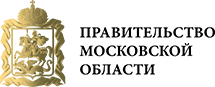 Информационная поддержка в Министерстве инвестиций и инноваций Московской области
E-mail: kazminva@mosreg.ru
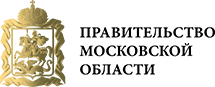 Министерство инвестиций и инноваций
Московской области